Diet, nutrition and Cardio Vascular Diseases
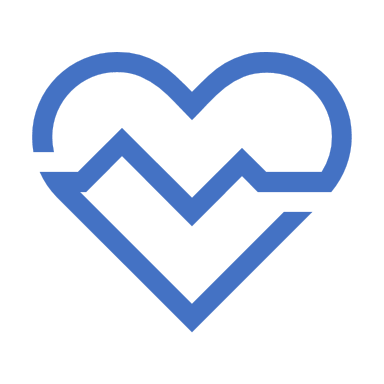 Faculty of Medicine
Mutah University
2021
Contents
Diet and cardiovascular disease
Fatty acids and dietary cholesterol
Dietary fibre
Sodium and potassium
Food items and food groups
Dietetic measures aimed at reducing the risk of CVD
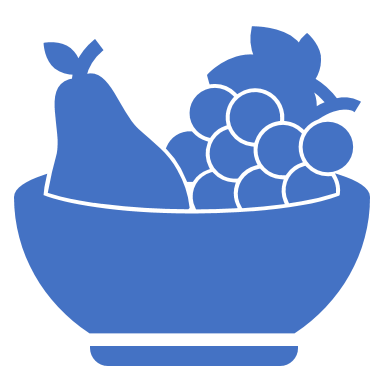 Introduction
Introduction
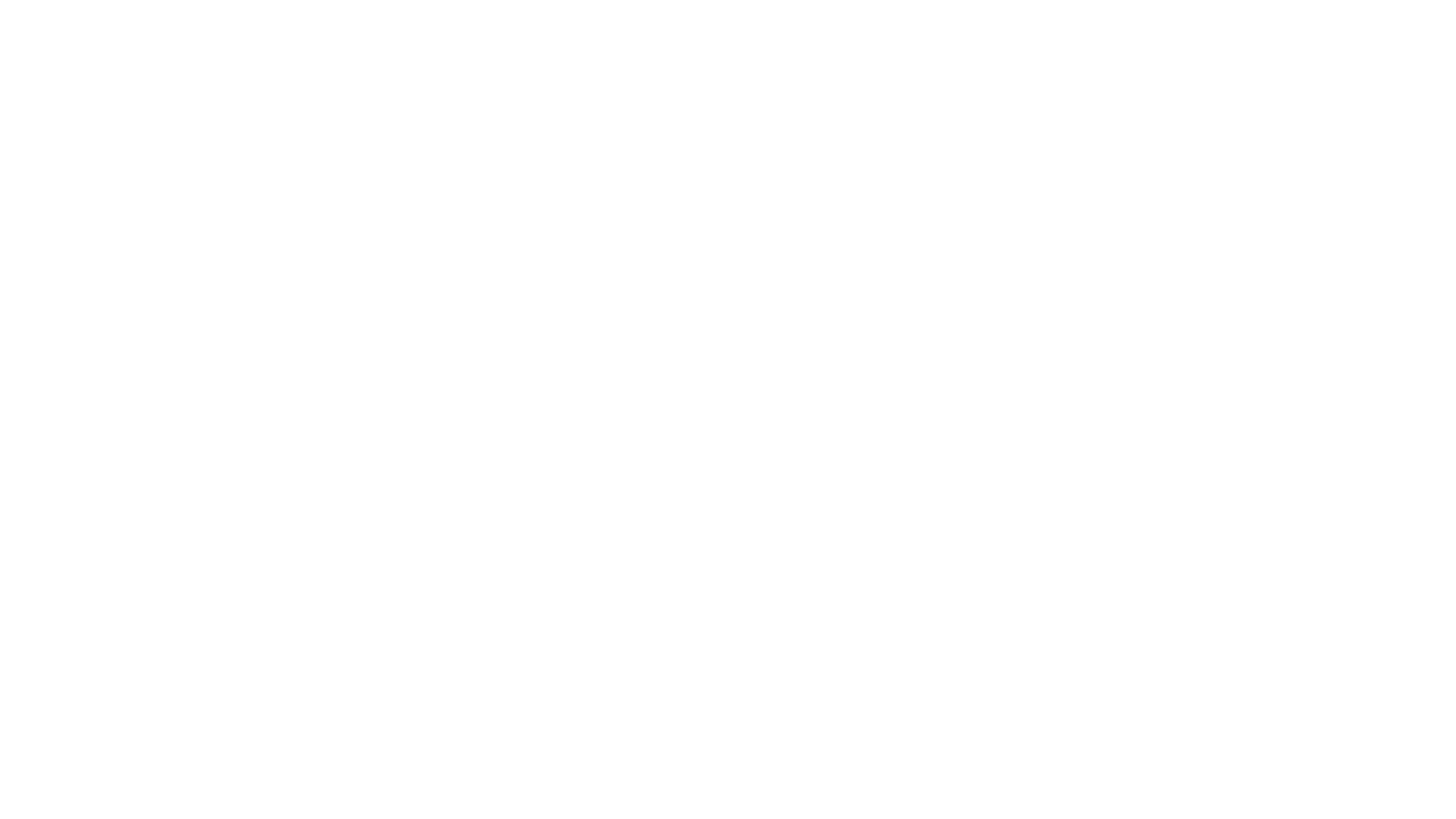 Classes of Nutrients
Carbohydrates
Dietary fiber
Dietary fibers is a heterogeneous mixture of polysaccharides and lignin that cannot be degraded by the endogenous enzymes of vertebrate animals. 

Water-soluble fibers include pectin's, gums, and some hemicelluloses. 
Insoluble fibers include cellulose and other hemicelluloses.
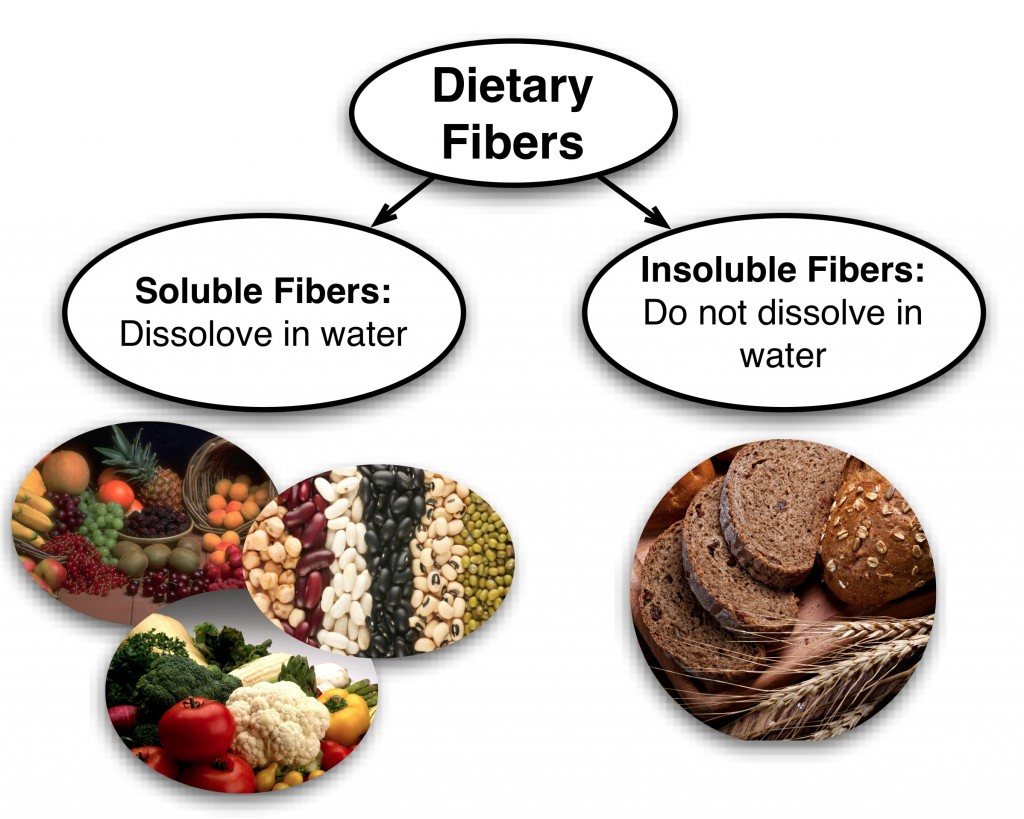 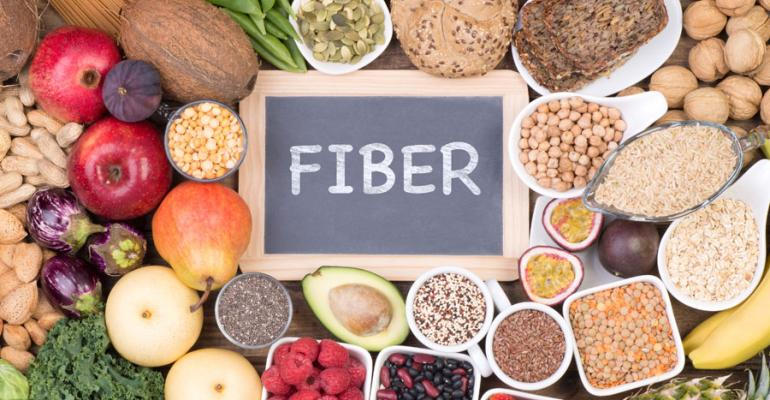 Several large cohort studies carried out in different countries have reported that a high fiber diet + a diet high in whole grain cereals lowers the risk of coronary heart disease.
Most fibers reduce plasma total and LDL cholesterol, as reported by several trials.
Dietary fiber
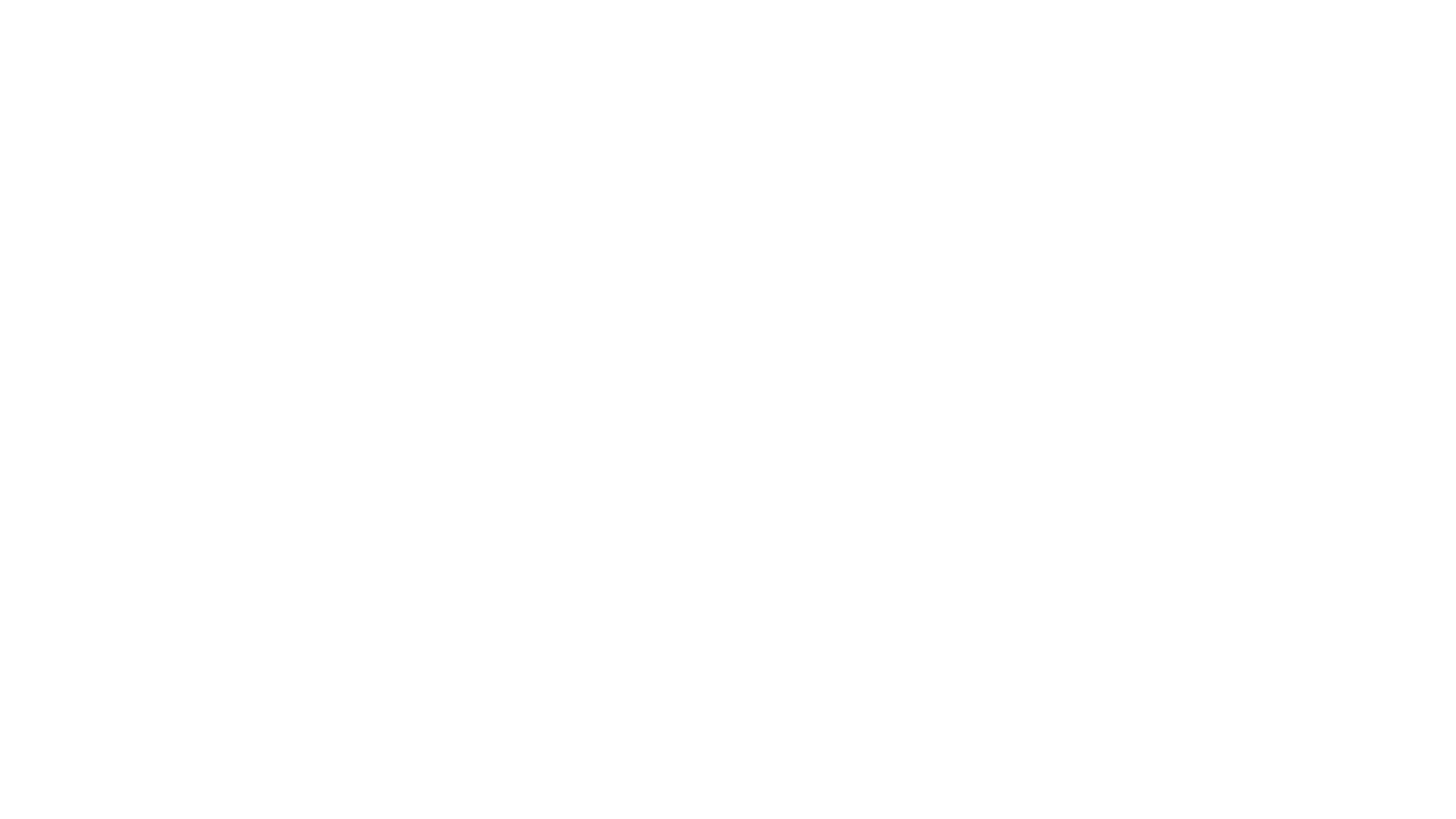 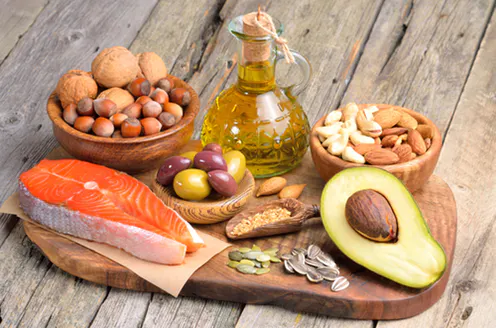 Fats
TYPES OF FAT:
Classifications of fats is defined by:
1. The degree of unsaturation:
 (e.g., saturated, monounsaturated (MUFAs), polyunsaturated (PUFAs) 
2. The type of double bond 
(e.g., omega[n]-3 or omega[n]-6)
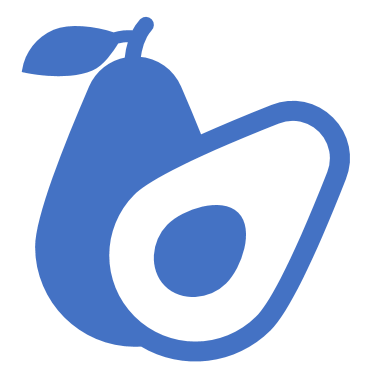 Fatty acids and dietary cholesterol
The only nutritionally important mono-unsaturated fatty acids is oleic acid,  olive and canola oils and also in nuts.

The most important poly-unsaturated fatty acid is linoleic acid in soybean and sunflower oils.
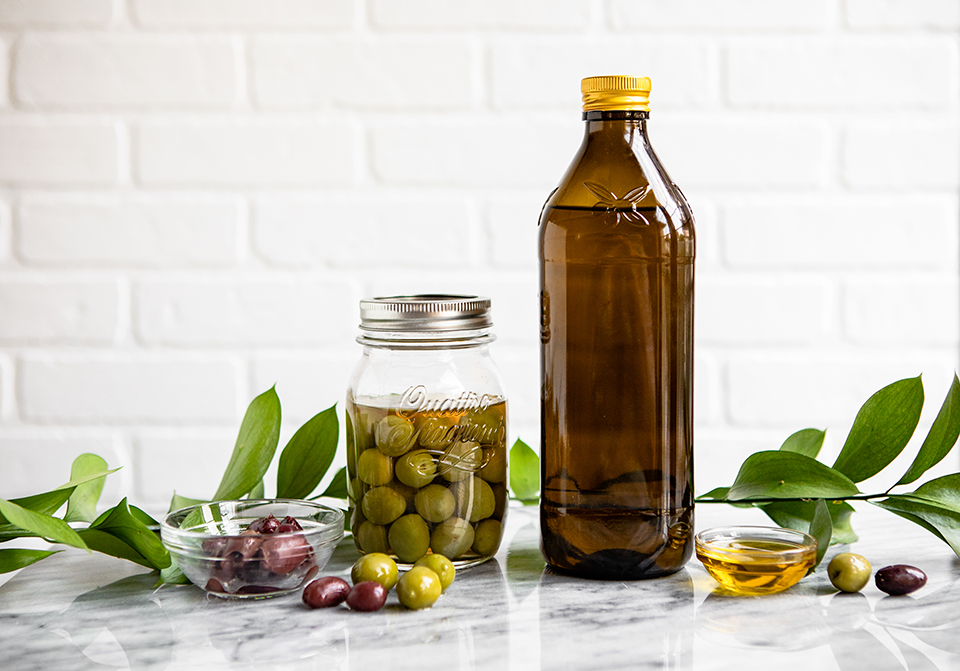 Fatty acids and dietary cholesterol
The most important n-3 PUFAs are :
two acids (eicosapentaenoic acid and docosahexaenoic acid) found in fatty fish , 
œ-linolenic acid found in plant foods (walnut, soybeans).
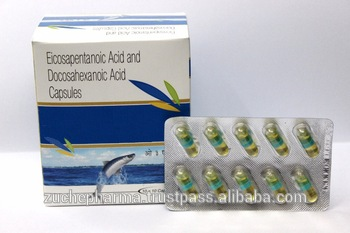 Fatty acids and dietary cholesterol
Fatty acids and dietary cholesterol
Fatty acids and dietary cholesterol
Trans fatty acids makes the plasma lipid profile more atherogenic than saturated fatty acids, by :
Elevating LDL cholesterol to similar levels 
Decreasing high density lipoprotein (HDL) cholesterol.
Intake of trans fatty acids increases the risk of coronary heart disease .
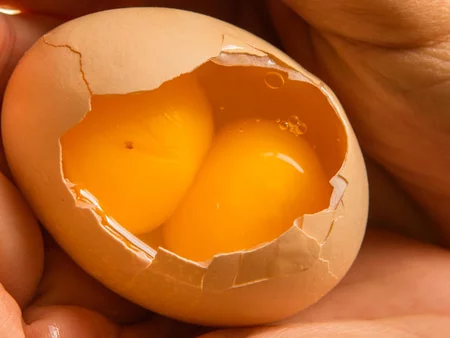 Fatty acids and dietary cholesterol
Cholesterol in the blood and tissues is derived from two sources: diet and endogenous synthesis. 

Dairy fat and meat are major dietary sources of Cholestrol.
Egg yolk is particularly rich in cholesterol but unlike dairy products and meat does not provide saturated fatty acids.
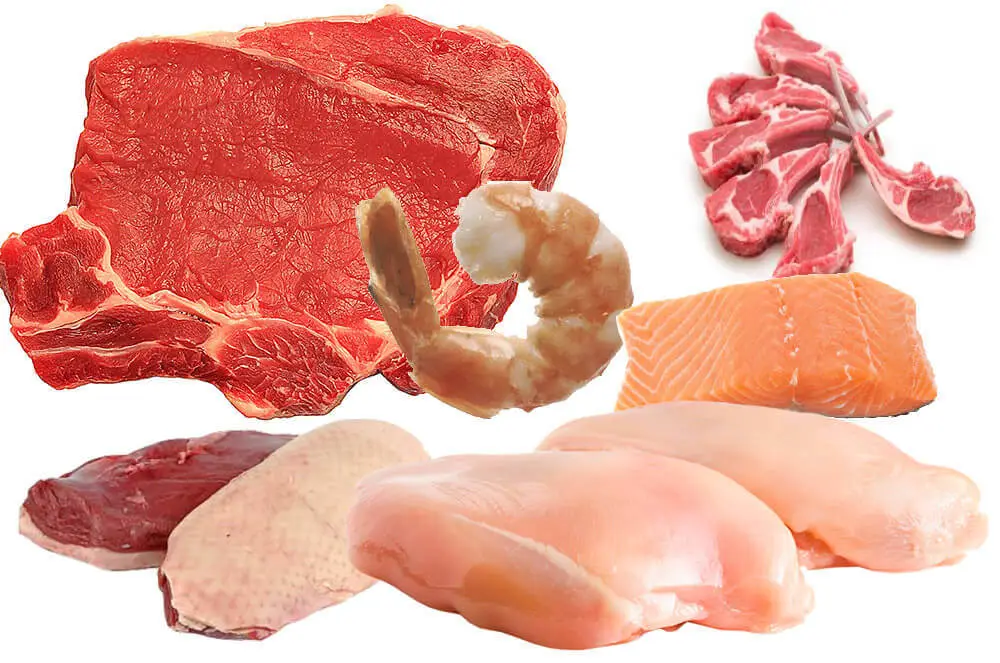 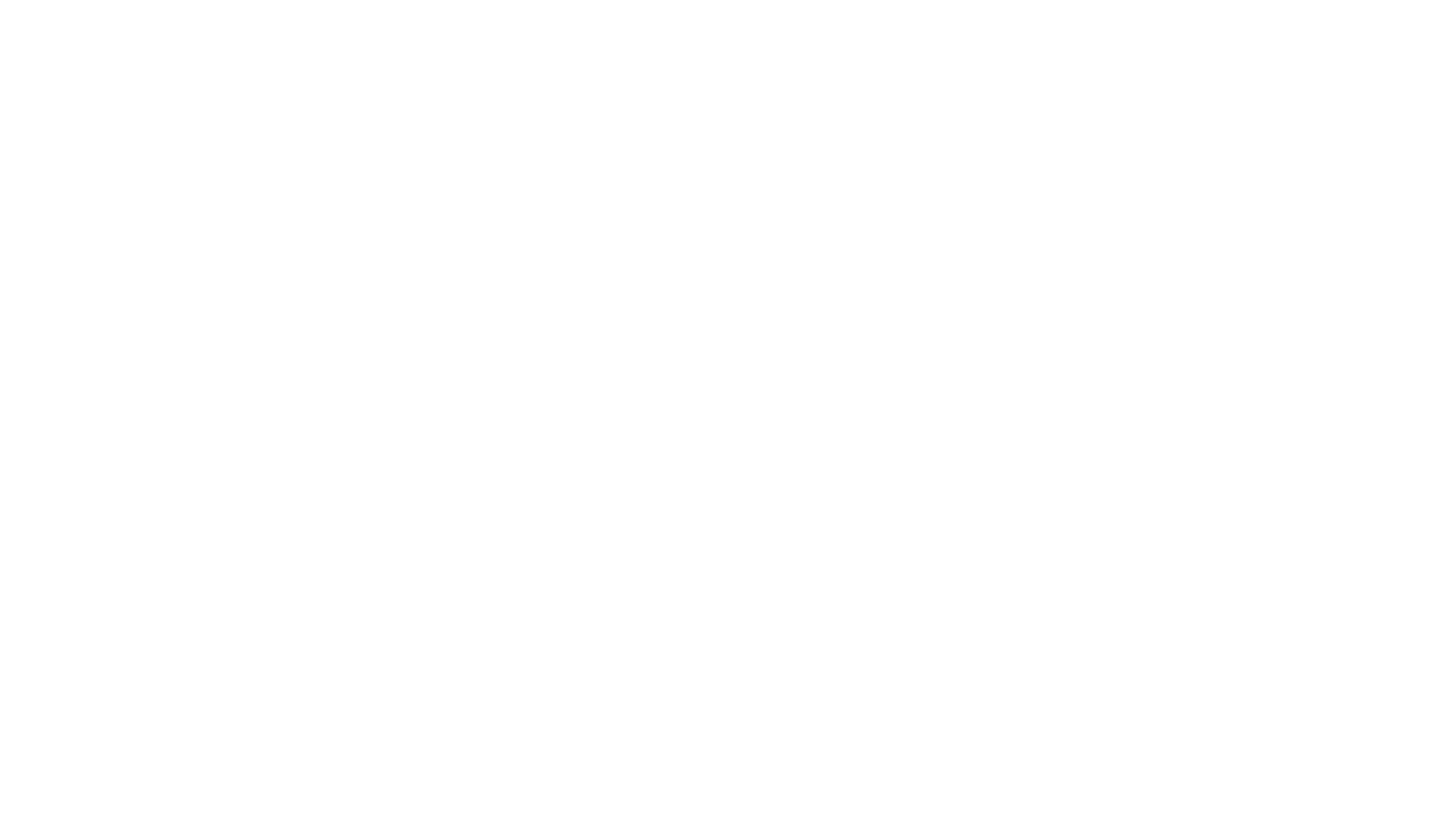 Sodium and potassium
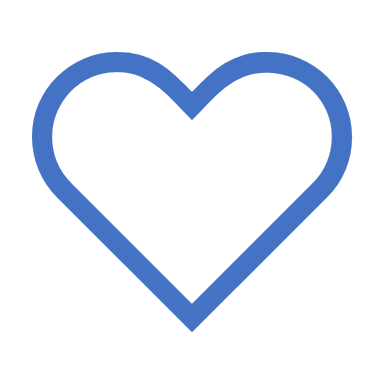 High blood pressure is a major risk factor for coronary heart disease and both forms of stroke (ischemic and hemorrhagic).

Of the many risk factors associated with high blood pressure, the dietary exposure that has been most investigated is daily sodium intake.
Fruits and vegetables
Numerous studies have reported a significant protective association for coronary heart disease and stroke with consumption of fruits and vegetables.
Fish consumption:
Fish consumption is associated with a reduced risk of coronary heart disease.
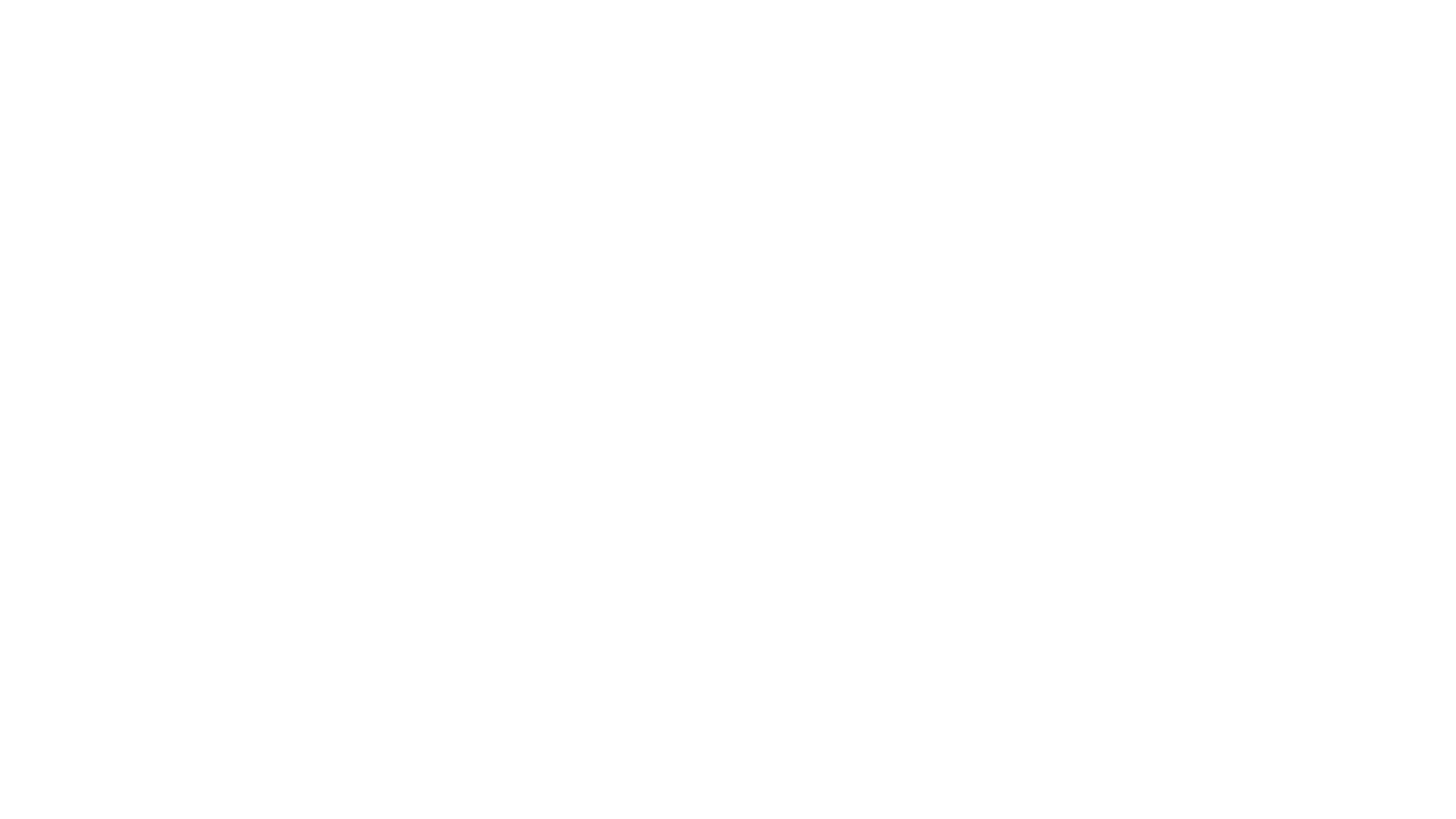 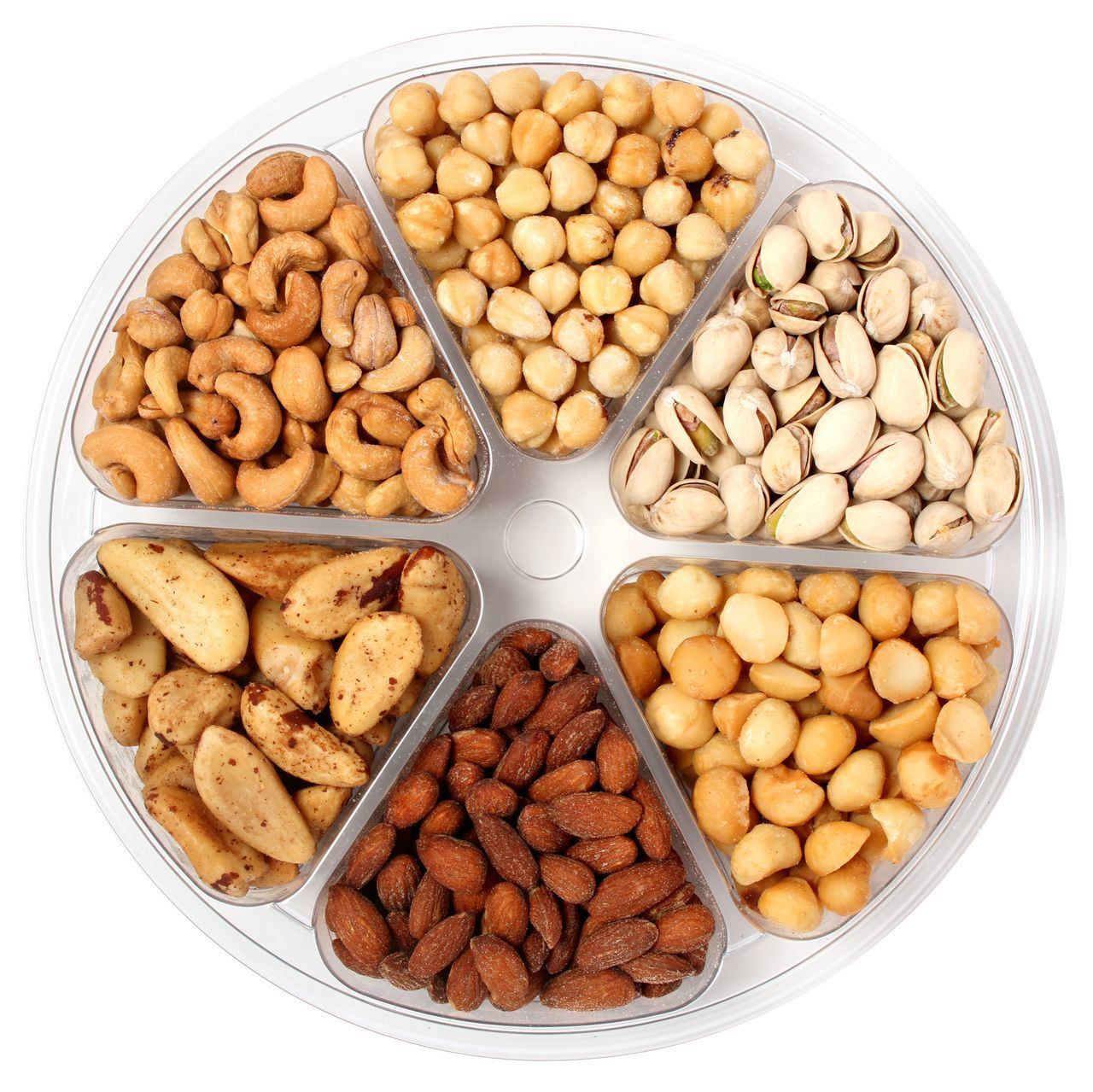 Nuts
Several studies have demonstrated that frequent consumption of nuts was associated with decreased risk of coronary heart disease.
Nuts are high in unsaturated fatty acids and low in saturated fats, and contribute to cholesterol lowering by altering the fatty acid profile of the diet as a whole. 

However, because of the high energy content of nuts, advice to include them in the diet must be adjusted in accordance with the desired energy balance.
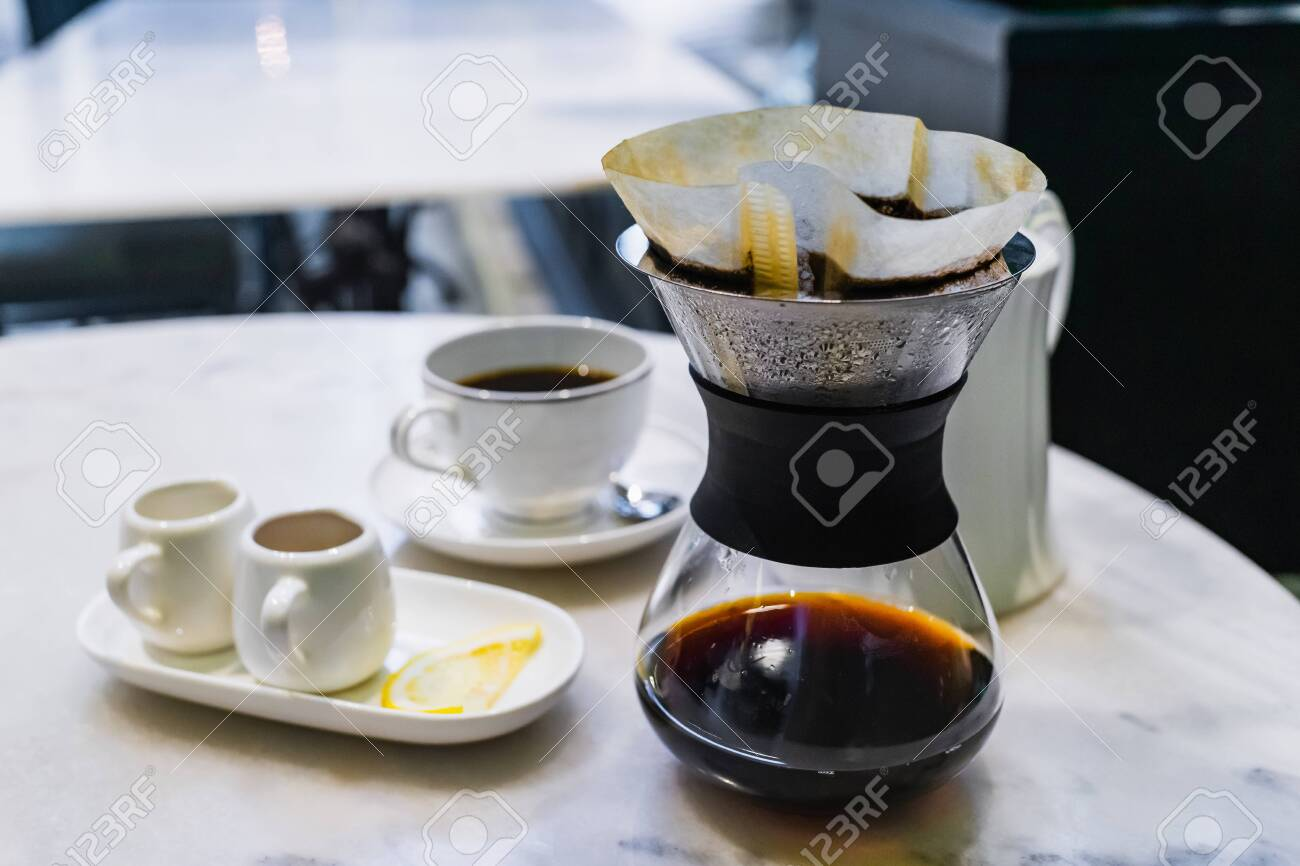 Boiled, unfiltered coffee:
It  raises total and LDL cholesterol because coffee beans contain a terpenoid lipid called cafestol. 

The amount of cafestol in the cup depends on the brewing method: it is zero for paper-filtered drip coffee, and high in the unfiltered coffee (still widely drunk).
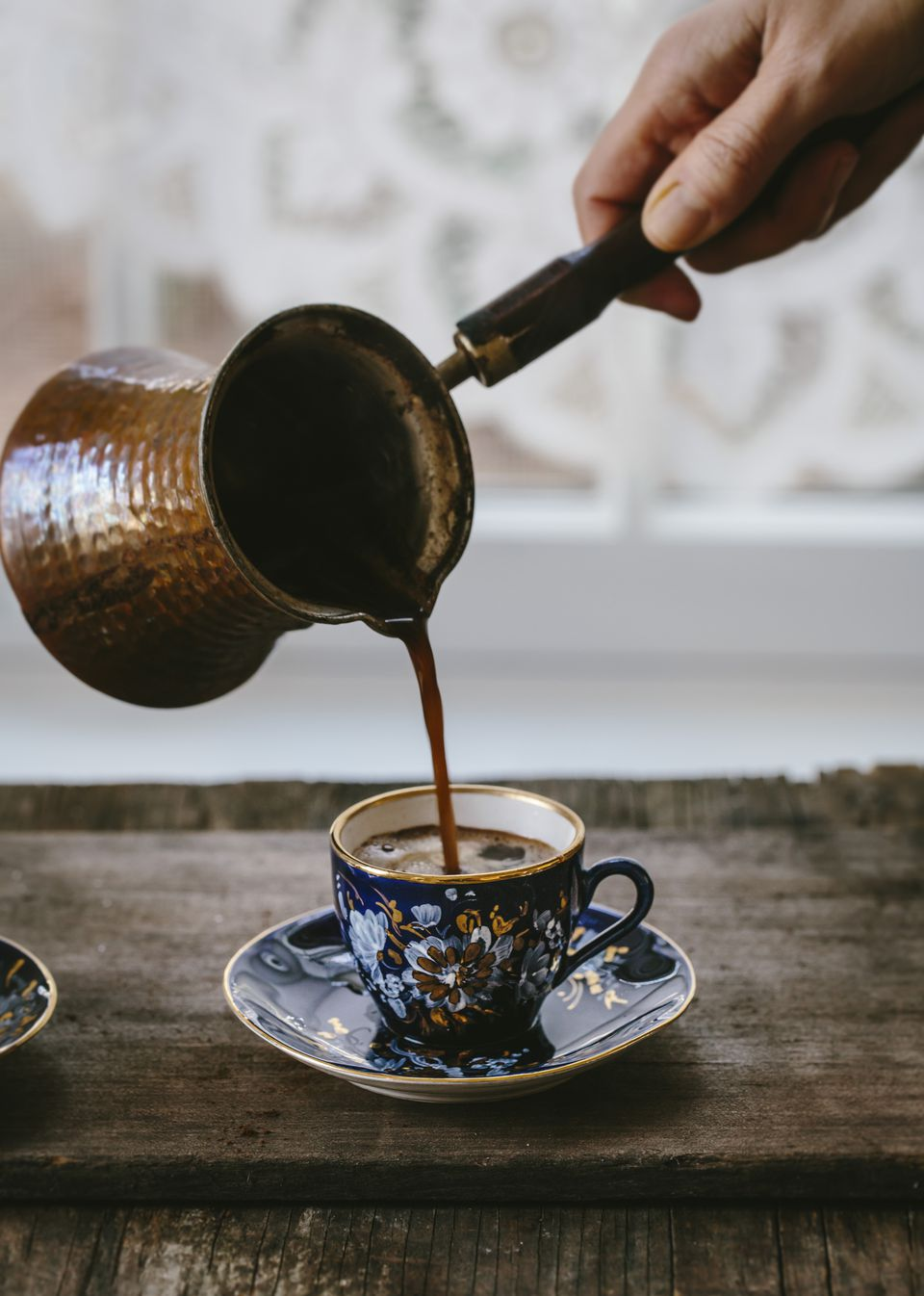 Coffee
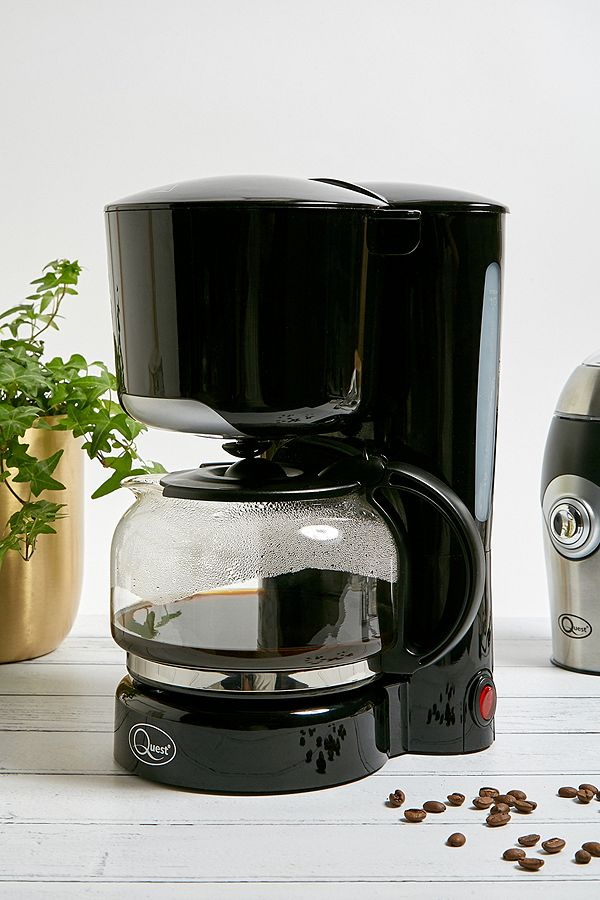 In Greece, the Middle East and Turkey. Intake of large amounts of unfiltered coffee markedly raises serum cholesterol and has been associated with coronary heart disease. 

A shift from unfiltered, boiled coffee to filtered coffee has contributed significantly to the decline in serum cholesterol in Finland
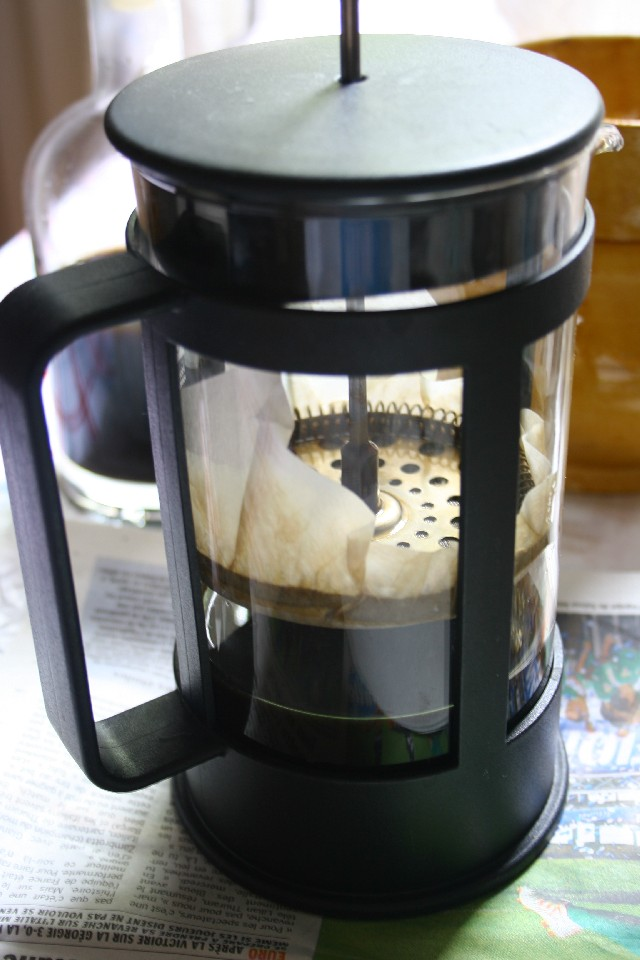 Patterns of diets:
DASH Diet: (Dietary Approaches to Stop Hypertension)
High in vegetables, fruits, low-fat fermented dairy products,
whole grains, poultry, fish, and nuts;
Low in sweets, sugar-sweetened beverages, and red meats;
Low in saturated fat, total fat, and cholesterol;
Rich in potassium, magnesium, and calcium;
Rich in protein and fiber.
Significant reductions in total/LDL cholesterol and estimated CHD risk
Mediterranean Diet:
Plenty of plant foods
Minimal red and processed foods
Substituted lower-fat or fat-free dairy products for higher-fat dairy foods;
Olive oil as main lipid source, 
Low-moderate consumption of wine with meals
Evidence :Lower serum triglycerides, cholesterol, and systolic/diastolic blood pressure
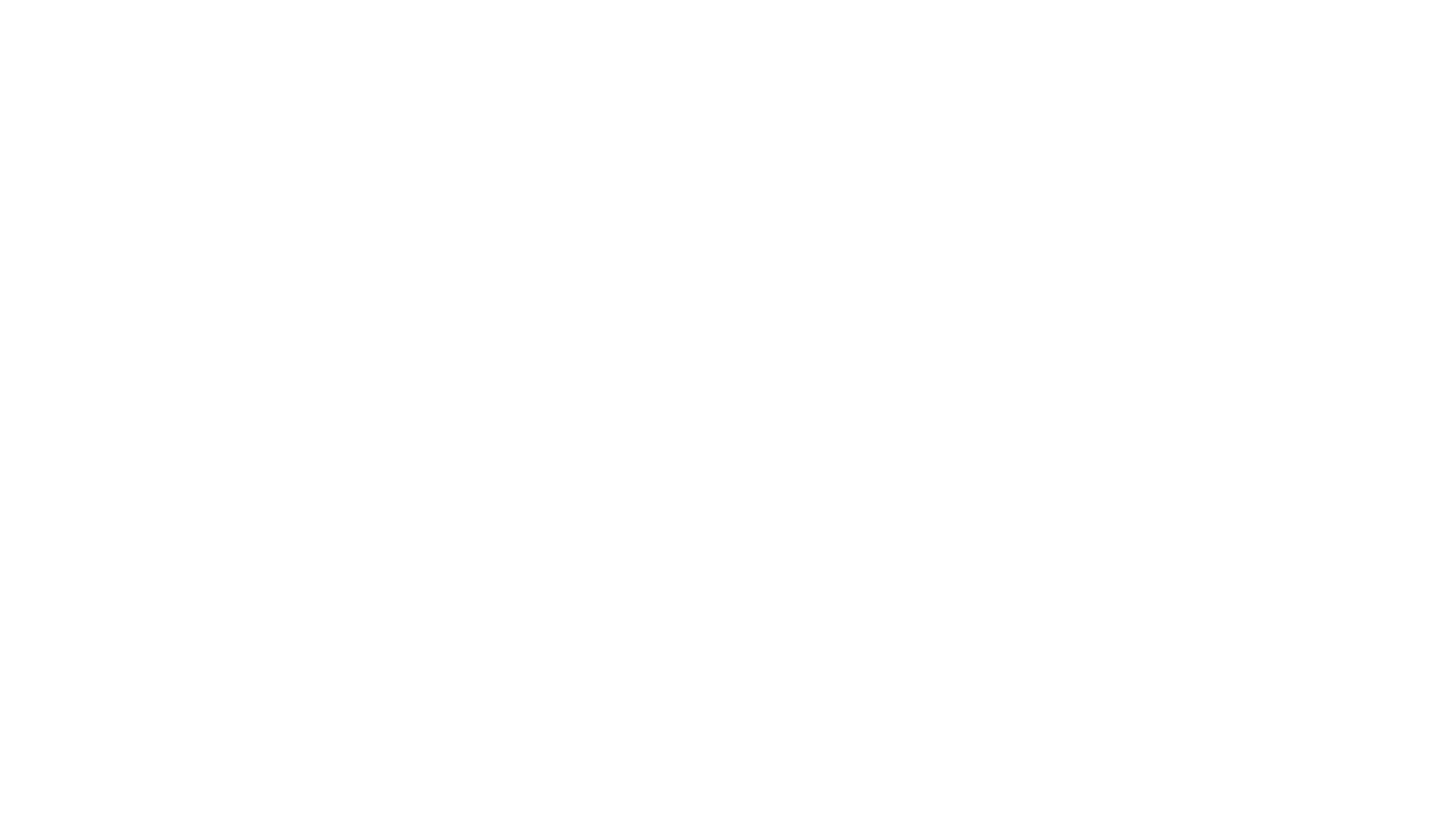 Recommendations
Measures aimed at reducing the risk of CVD :
The traditional target is to restrict the intake of saturated fatty acids to less than 10%, of daily energy intake and less than 7% for high-risk groups.
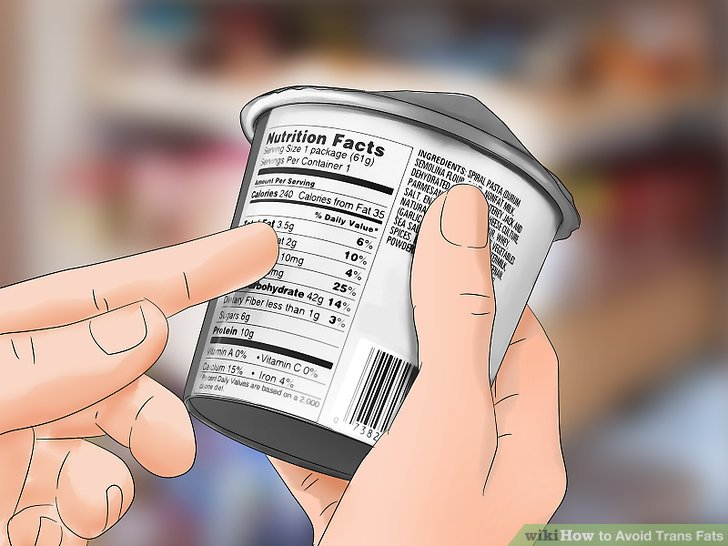 Measures aimed at reducing the risk of CVD:
Measures aimed at reducing the risk of CVD:
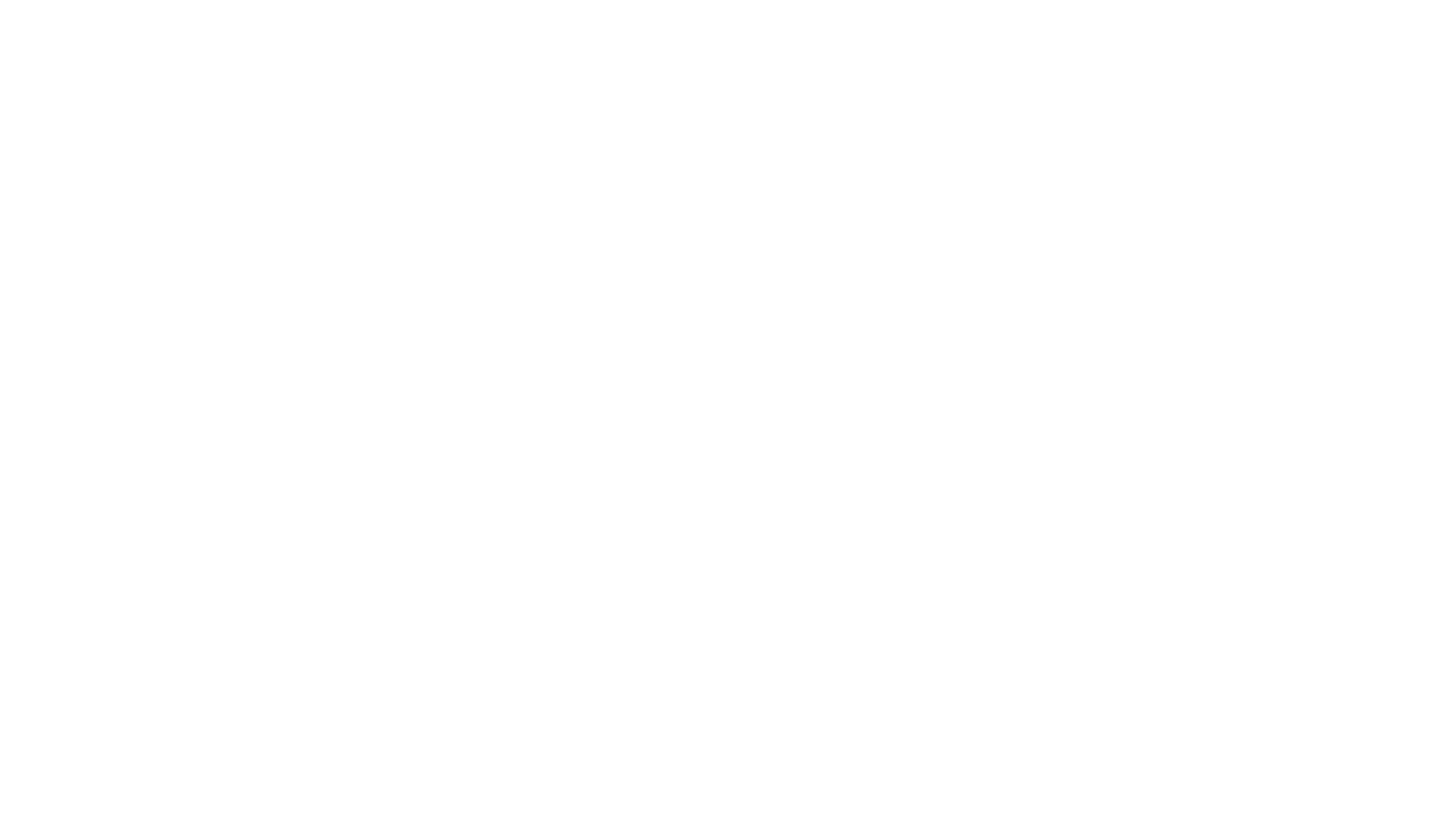 Measures aimed at reducing the risk of CVD:
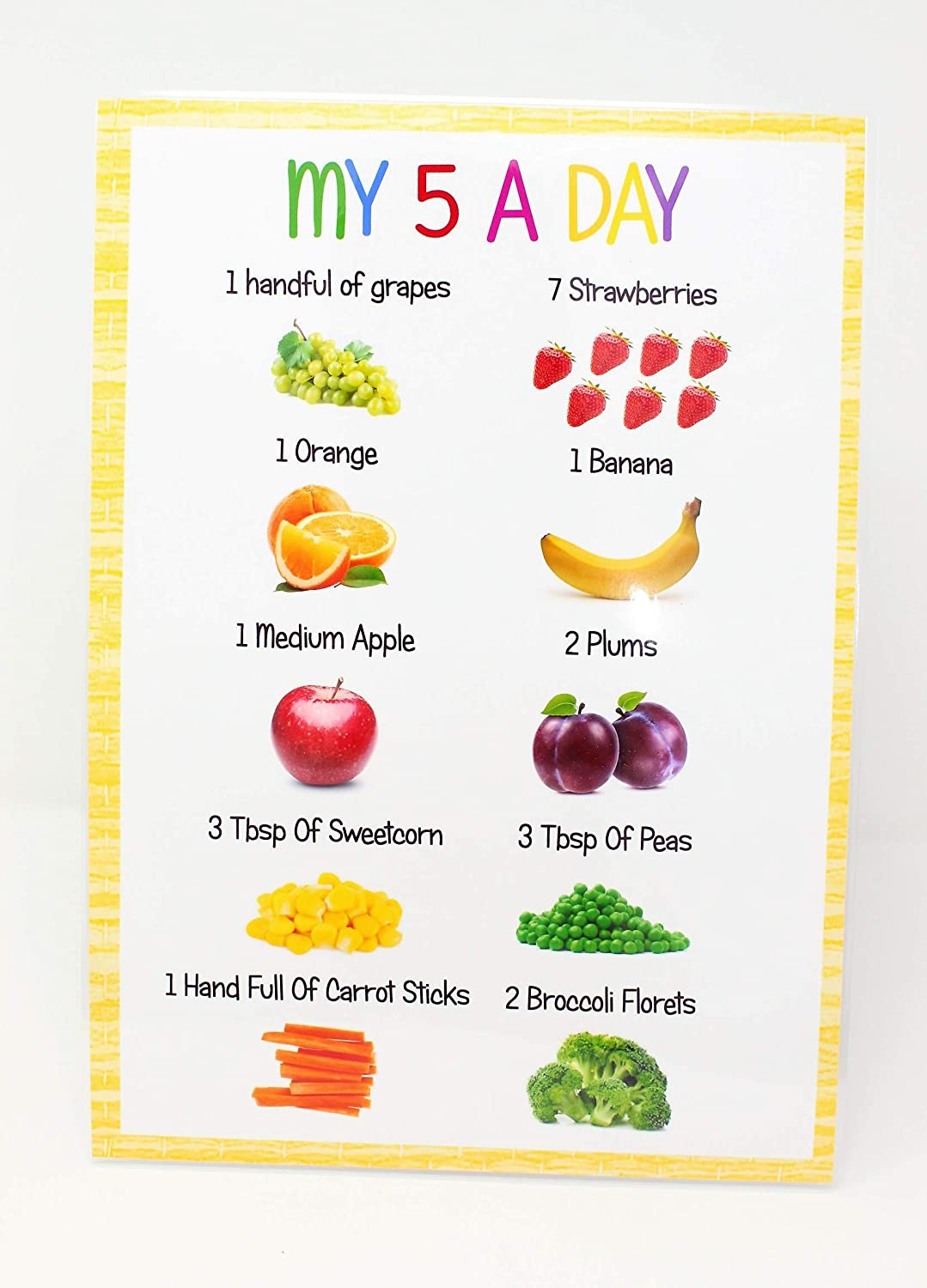 Daily intake of fresh fruit and vegetables in an adequate quantity (400--500 g per day), is recommended to reduce the risk of coronary heart disease, stroke and high blood pressure.
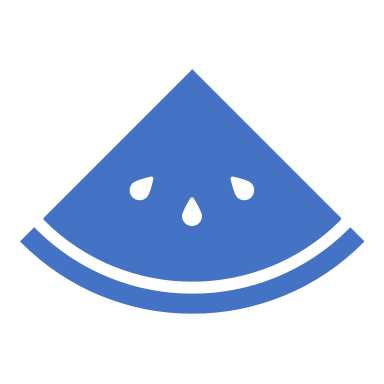 80g of fresh 1 portion
30g of dried fruit 1 portion
Measures aimed at reducing the risk of CVD:
Sodium
Should be limited
Intake of no more than 70 mmol or 1.7 g of sodium per day is beneficial in reducing blood pressure.
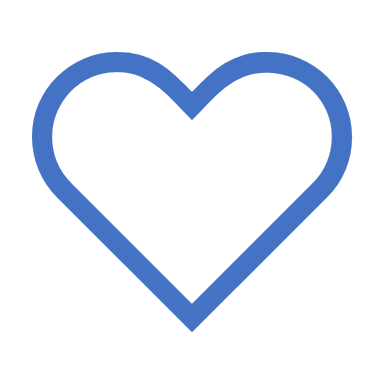 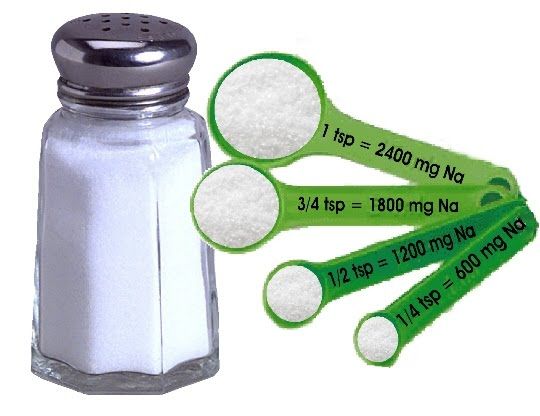 Potassium
Potassium intake should be at a level which will keep the sodium to potassium ratio close to 1.0, i.e. a daily potassium intake level of 70--80 mmol per day.
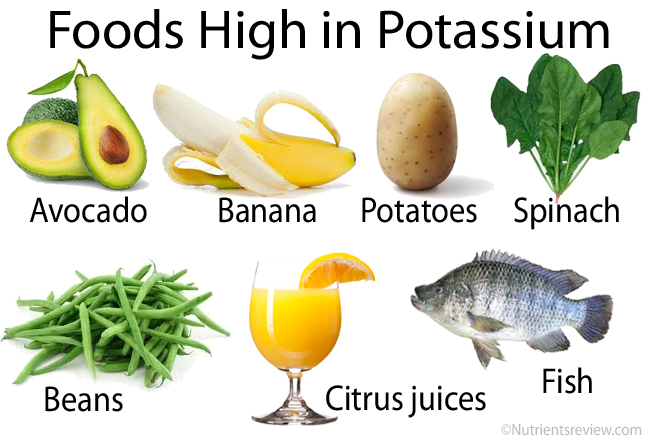 Dietary fiber
Fish
Unhealthy dietary practices include:
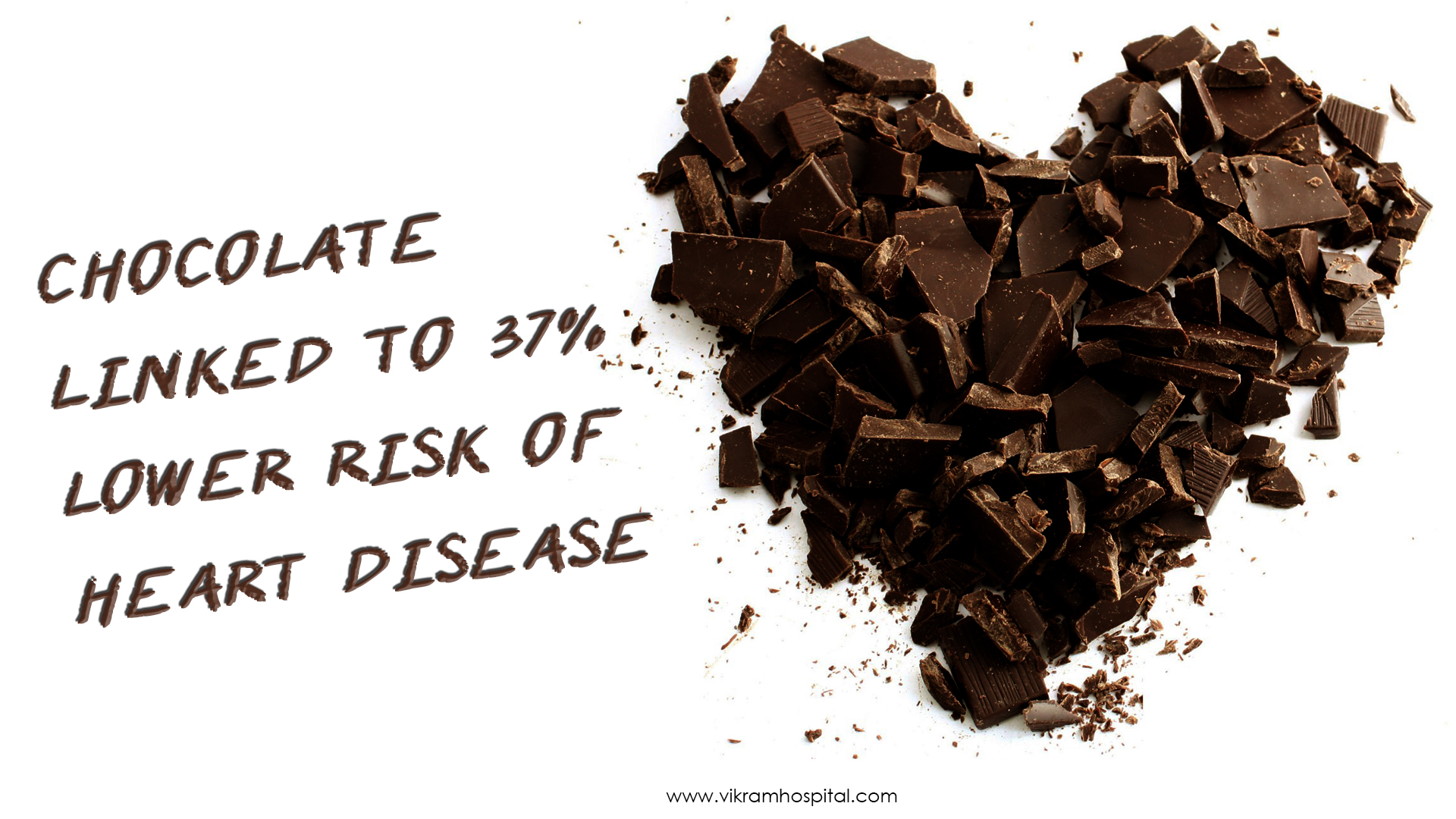 THANK YOU
For updates: https://link.springer.com/article/ https https://link.springer.com/article/10.1007%2Fs11883-018-0704-3 10.1007%2Fs11883-018-0704-3